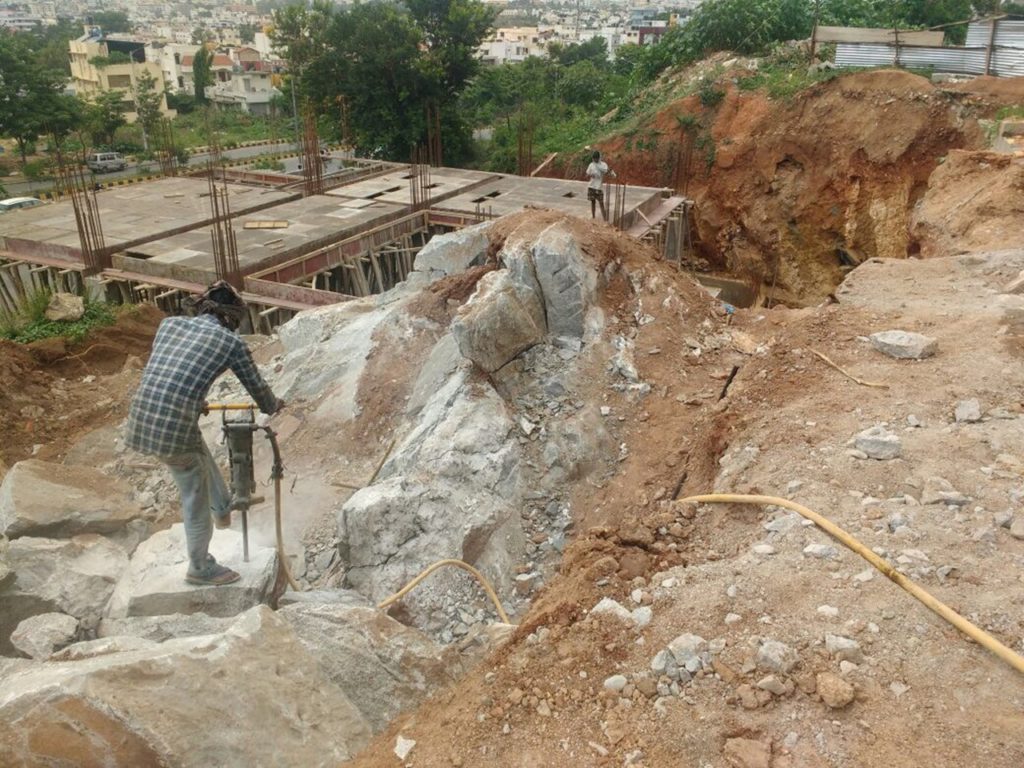 ריכוזנוסחאות חשמל/מחצבה /פיצוץ סימפטטי
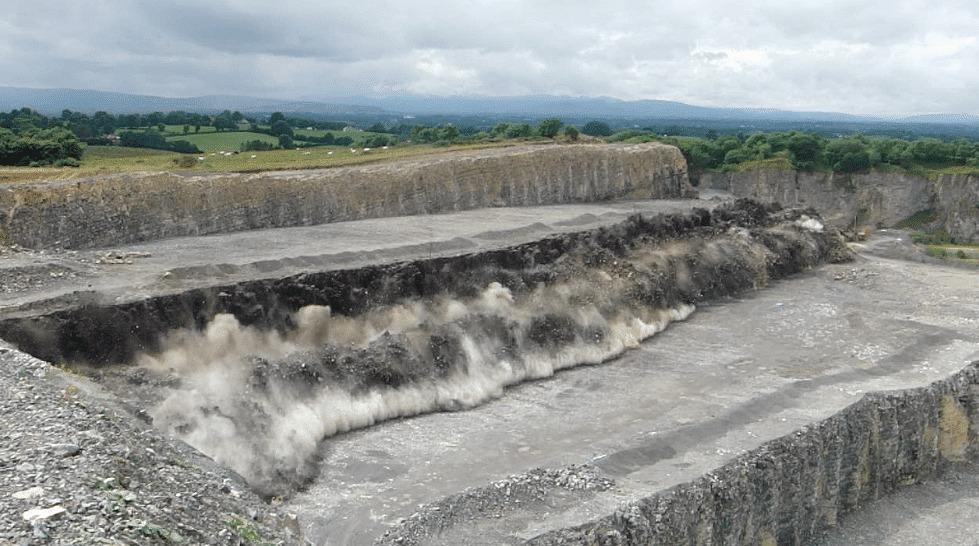 שלבי חישוב מחצבות
שלבי ביצוע החישובים
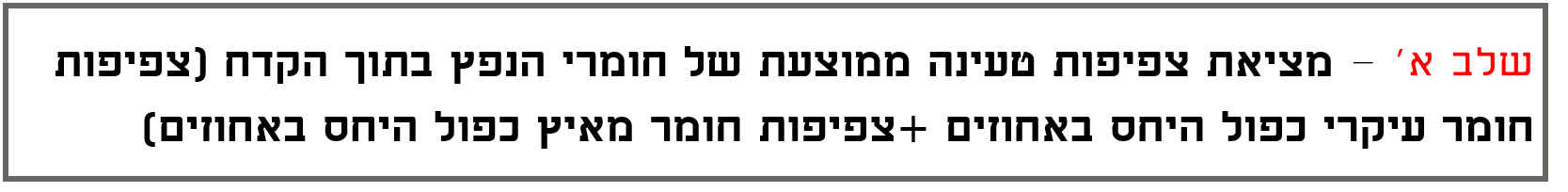 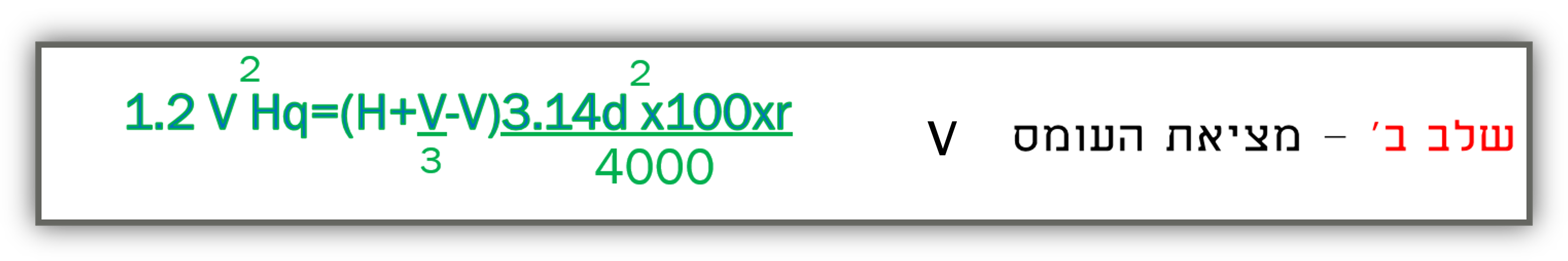 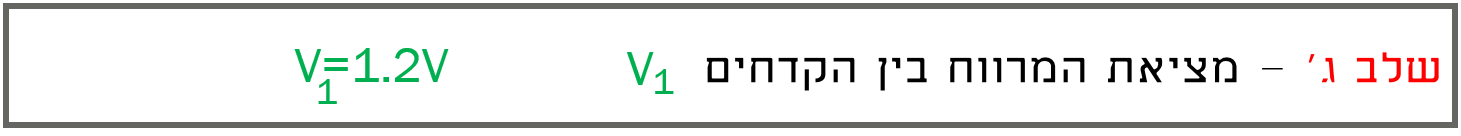 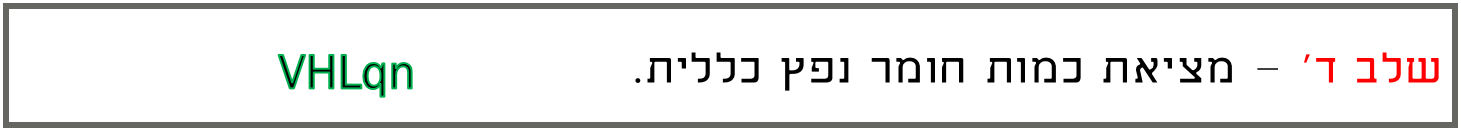 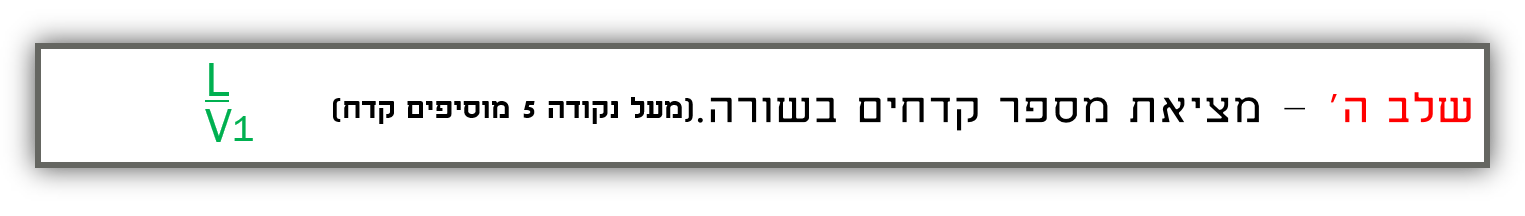 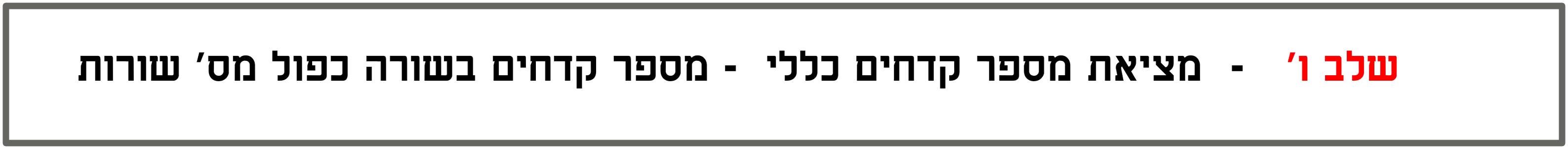 שלבי ביצוע החישובים-המשך
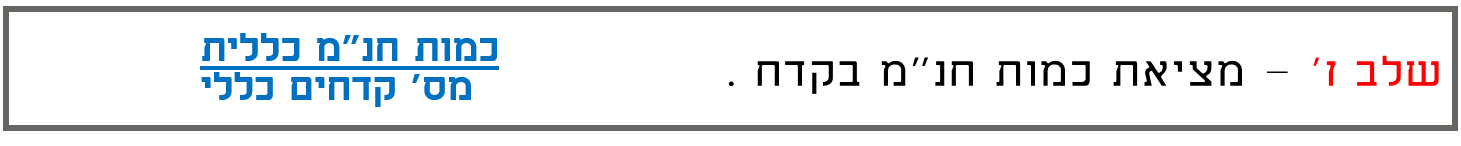 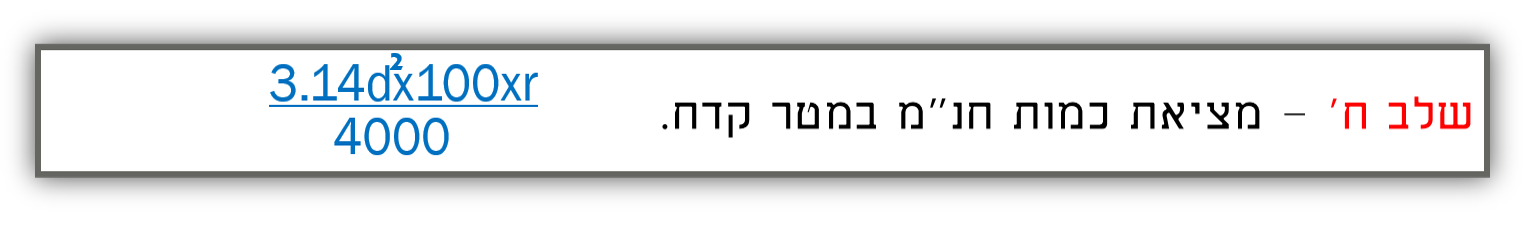 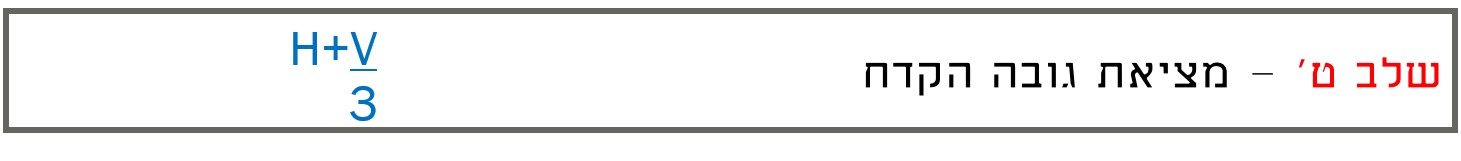 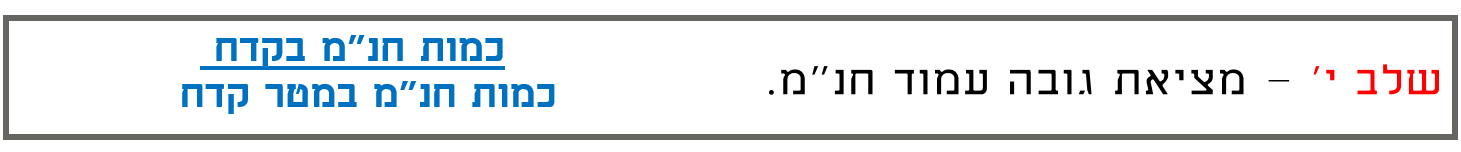 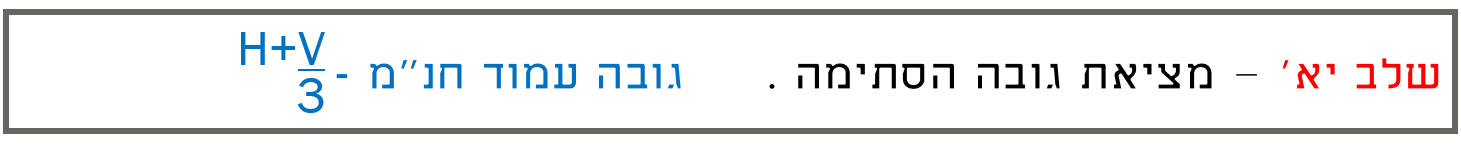 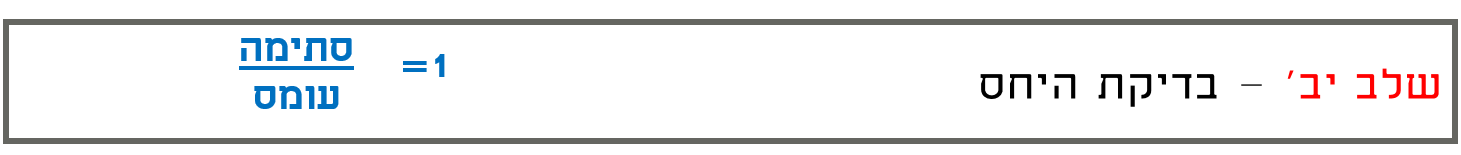 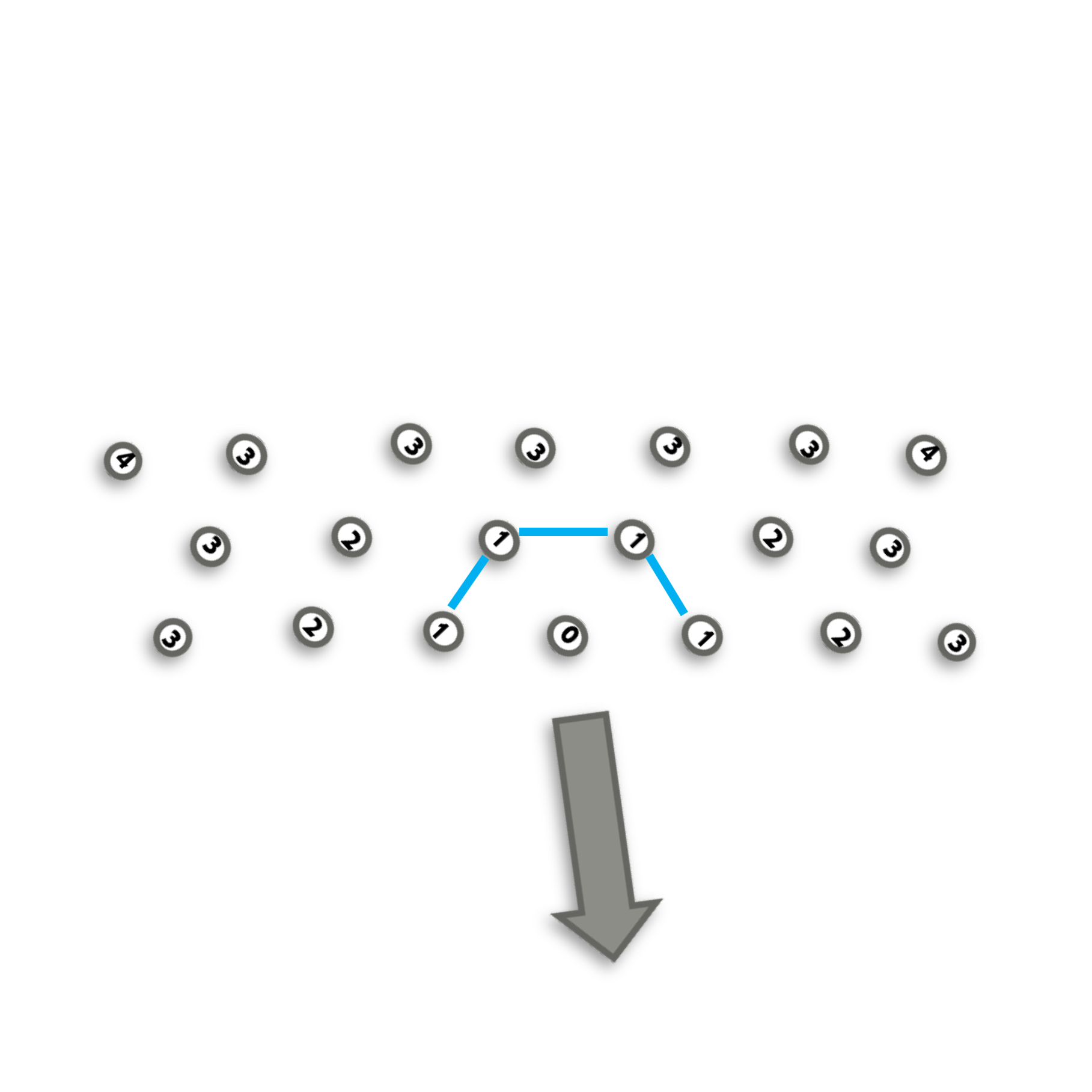 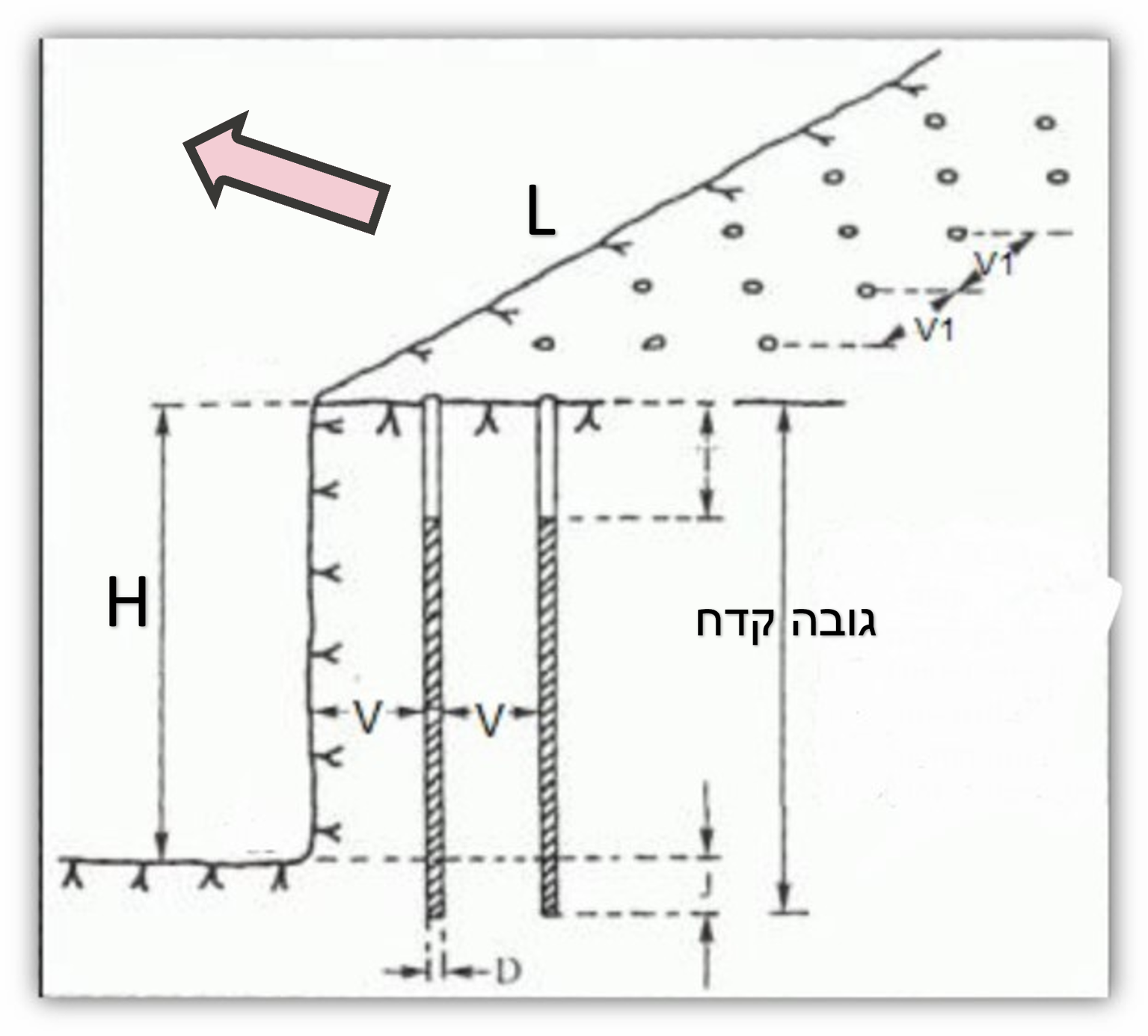 תרשים סדור השהיות וכיוון זריקת חומר
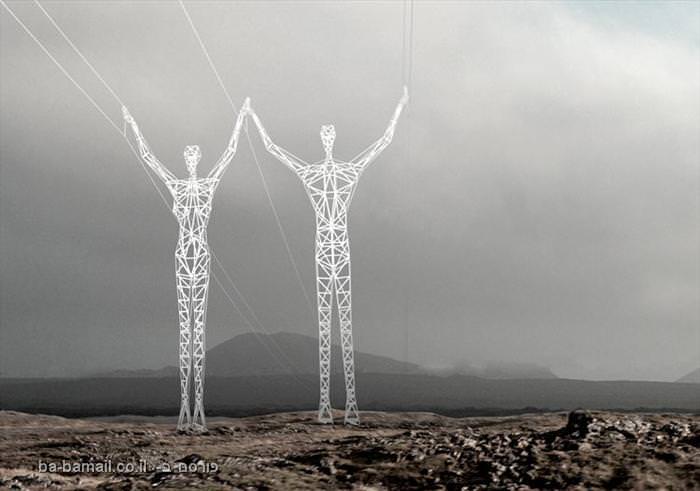 שלבי חישובחשמל
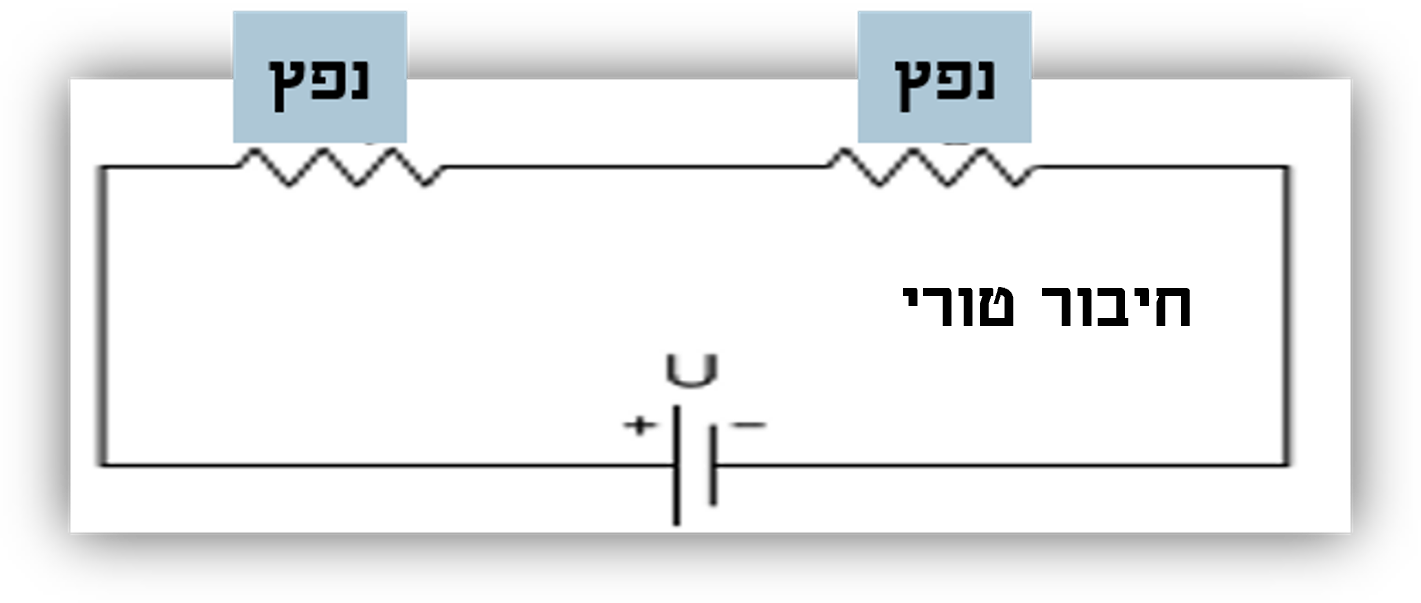 שלבי חישוב מעגל טורי
סכום התנגדות טור הנפצים
(התנגדות נפץ כפול מספר נפצים)
R1 = r x n
סכום ההתנגדות הכללית של המעגל
(התנגדות נפצים פלוס התנגדות מוליכים)
R = R1 + R
M
T
זרם כללי
I= 1.5A
המתח הכללי.
(זרם כללי כפול התנגדות כללית)
V= I X R
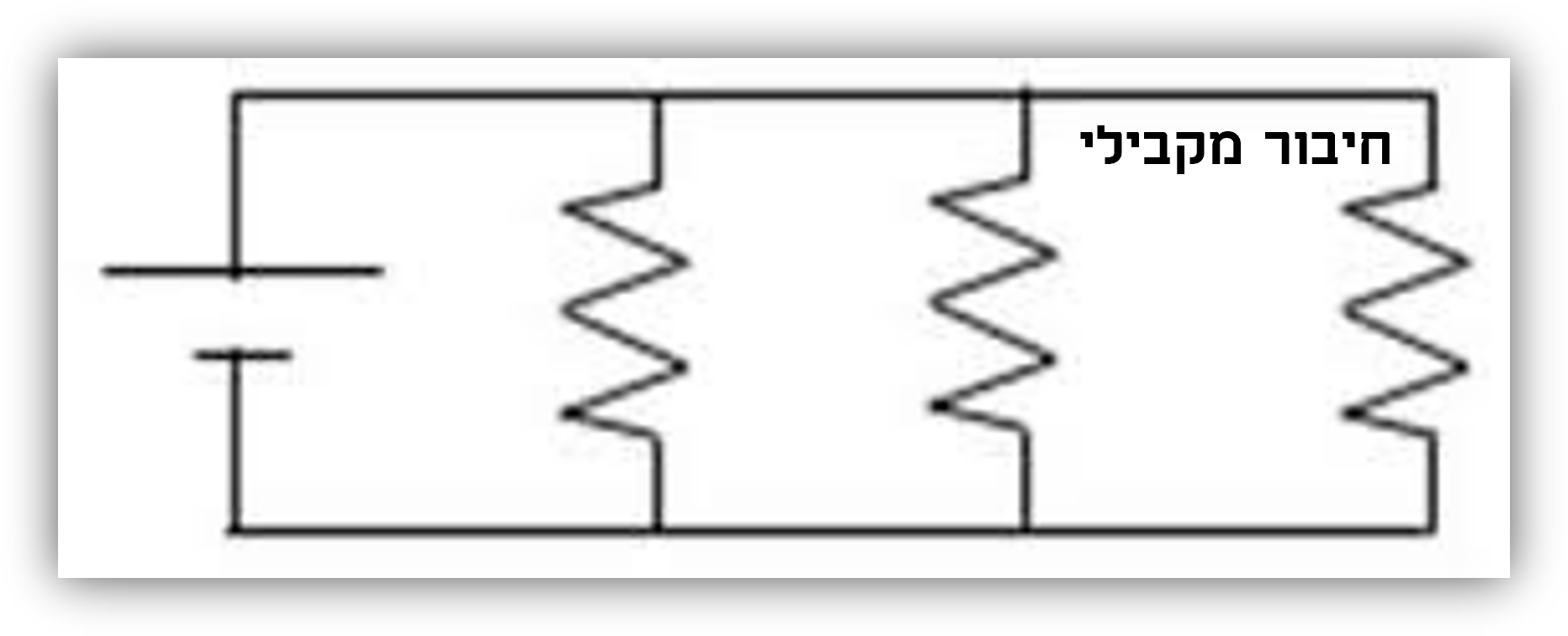 שלבי חישוב מעגל מקבילי
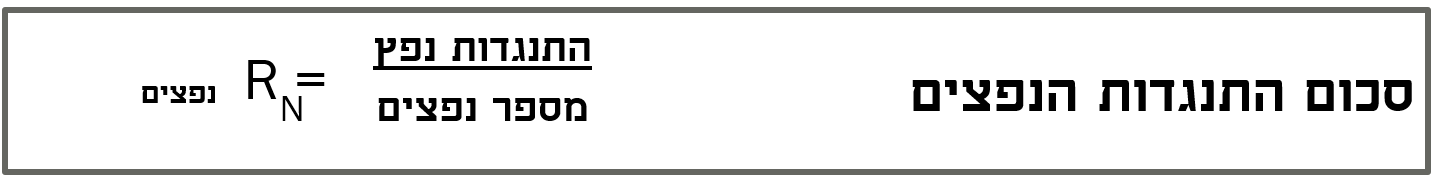 סכום ההתנגדות הכללית של המעגל
(התנגדות נפצים פלוס התנגדות מוליכים)
R = R + R
M
T
N
זרם כללי              זרם מינימאלי על נפץ (0.6 אמפר)  כפול מספר ענפים
המתח הכללי.
(זרם כללי כפול התנגדות כללית)
V= I X R
שלבי חישוב מעגל טורים במקביל
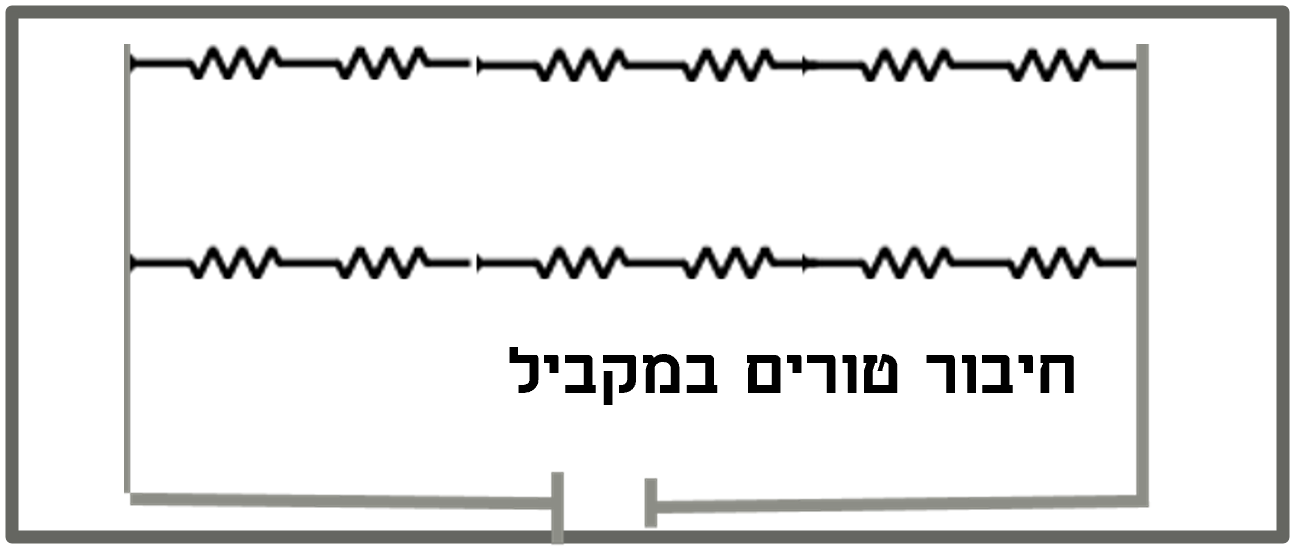 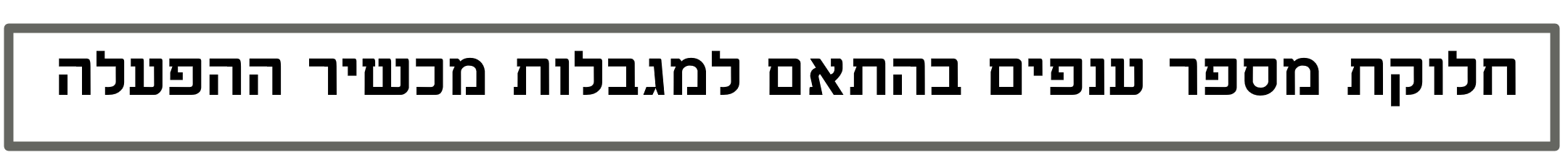 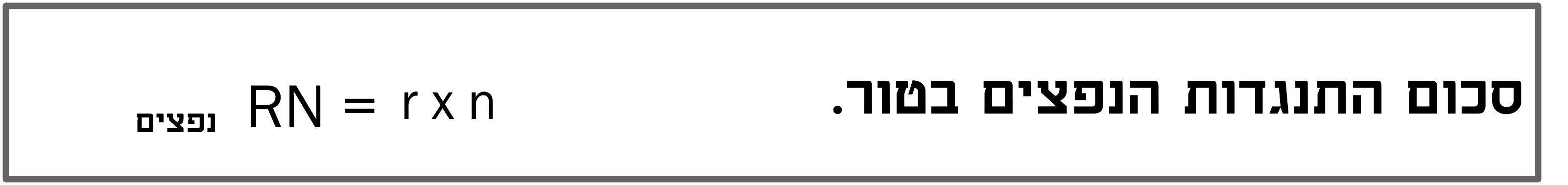 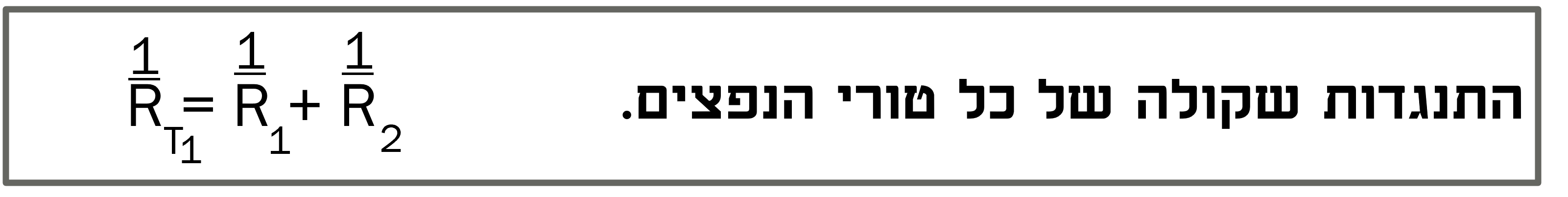 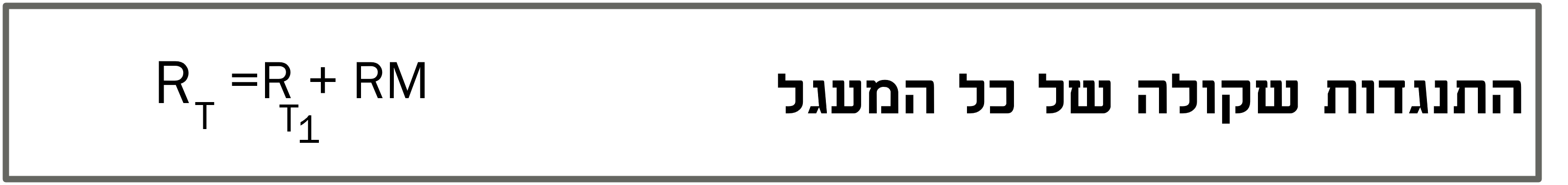 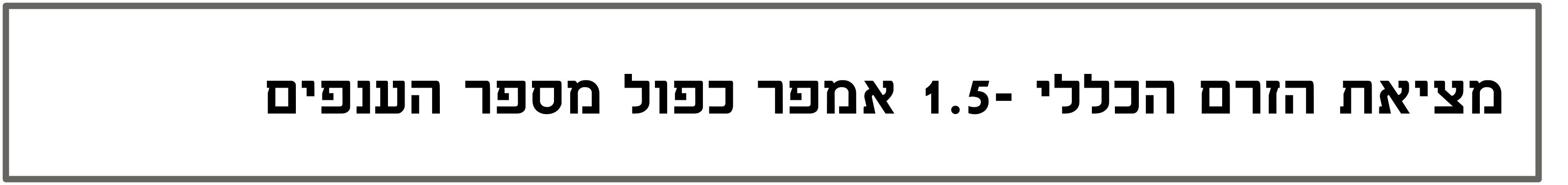 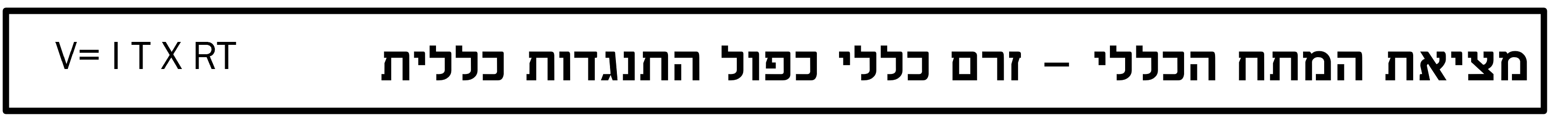 חישוב מרחקי פיצוץ בין ערימות חומרי נפץ
3
משתמשים בנוסחה אימפירית –          Q D=k                     
מושגים:
      D  - המרחק בין ערמות חומרי הנפץ (במטרים)
       Q – כמות חומר הנפץ בערמה הגדולה (בק"ג)
      k  -  מקדם התלוי בסוג חומר הנפץ.
דוגמאות של ערכים:
     חומר נפץ על בסיס ניטרו-גלצירין – k- 2.2
     חומר נפץ על בסיס אמוניטים -      k- 0.48
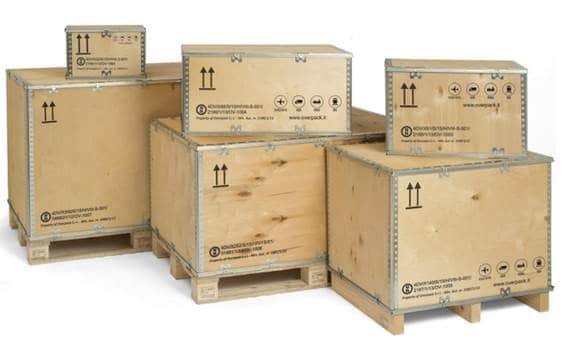 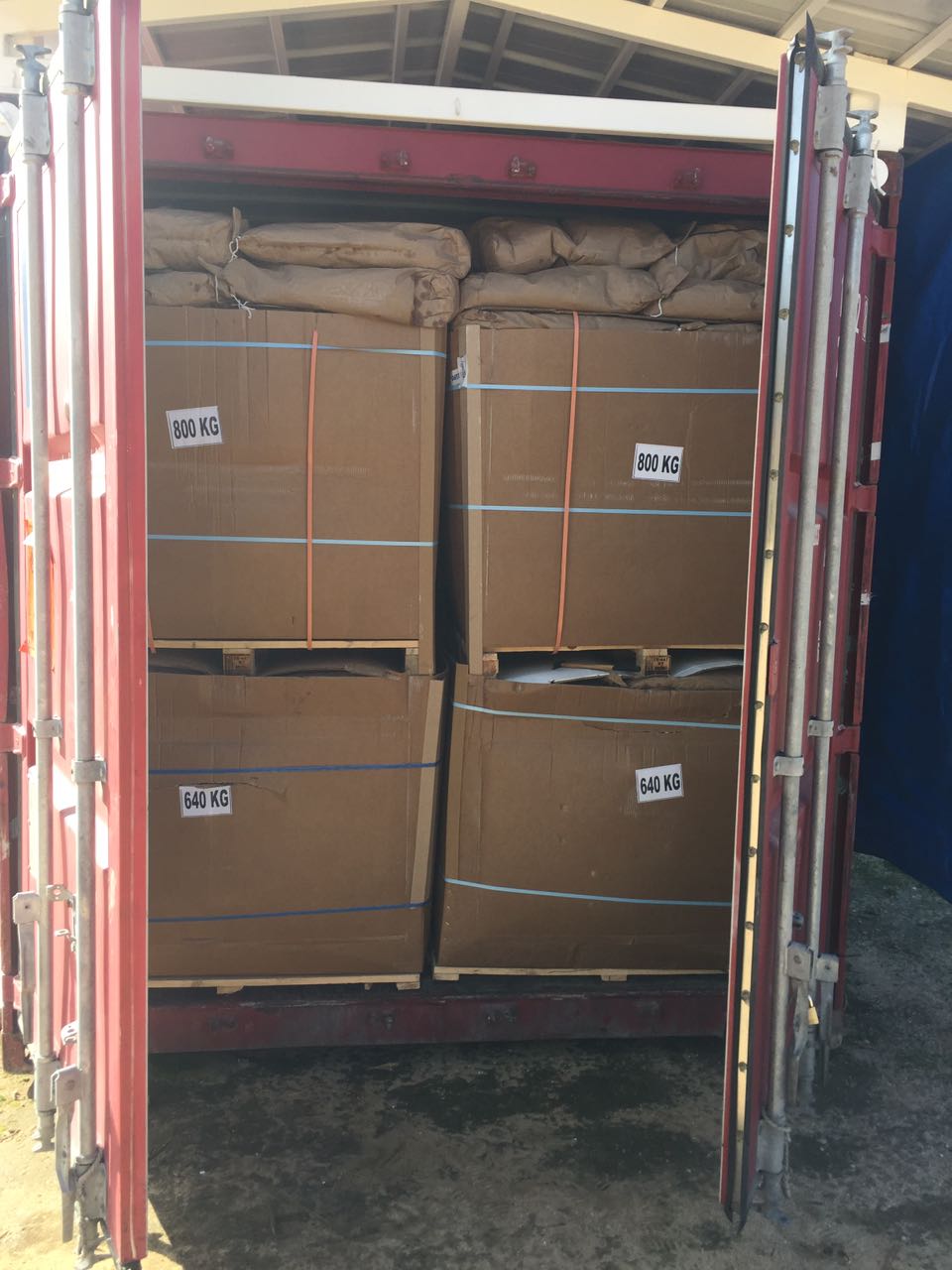